Vilistlaste kojukutsumine
Birgit Soosalu, Catariina Lepmaa, Jane-Ly Rohi, Jürgen Lumiste, Kadri Kaldre, Maria-Sandra Marjapuu, Sandra Kangur, Viivika Koor

Juhendajad: Esta Kaal, Margus Vetsa; kaasjuhendaja: Kaupo Heinma
23.05.2024
Projekti taust ja kirjeldus
Projekt pühendatud keskkonnakorralduse eriala 25 aasta täitumisele TLÜs
Keskkonnakorralduse konverents ja vilistlasõhtu - toimus 16.mai 2024 TLÜs
Eesmärgiks edendada vilistlasliikumist TLÜs
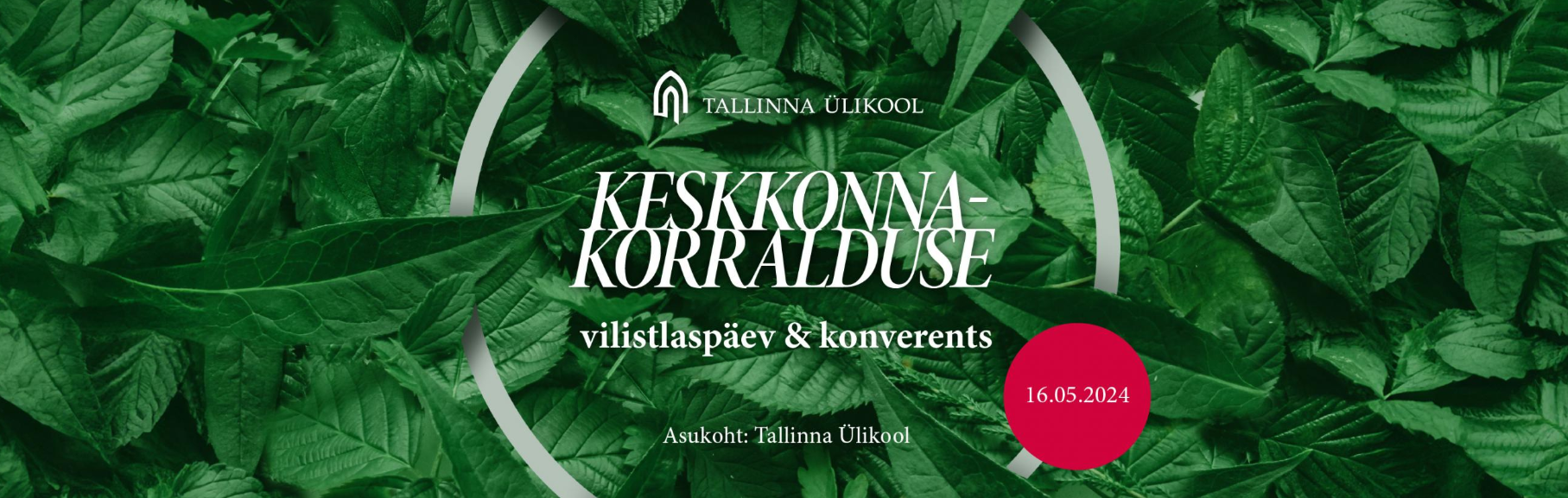 Miks on projekt oluline?
Vilistlaste võrgustikud on oluline osa haridusest kuid ainult 9% ülikooli lõpetajatest tunneb, et nende võrgustik on tööturul kasulik. (Freeland Fisher & Price, 2021)
Võrgustumisel on oluline roll ka rahastuse saamisel.  Lisaks tõstab see tõenäosust, et ülikool saab omale häid õppejõude.(Kowalik, 2011)
Vilistlasvõrgustik aitab kaasa karjääri edendamisele. Aktiivsed ning edukad vilistlased tõstavad ülikooli mainet.
Keskkonnakorraldus 25
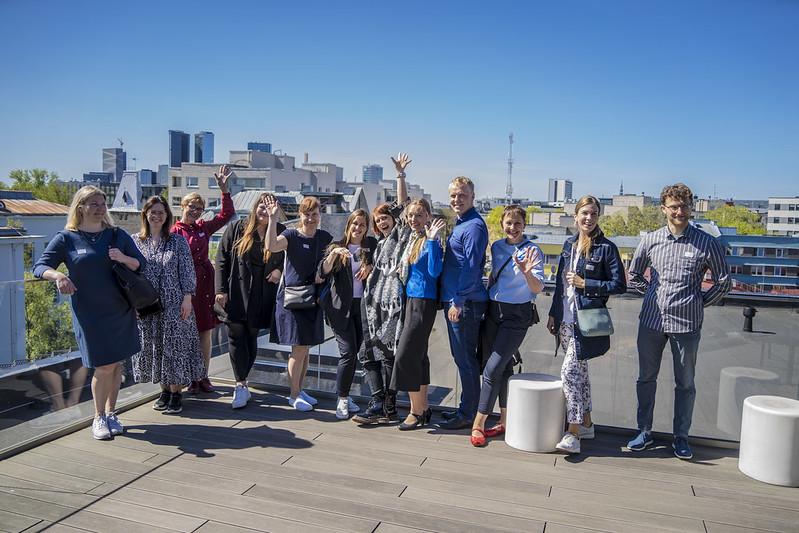 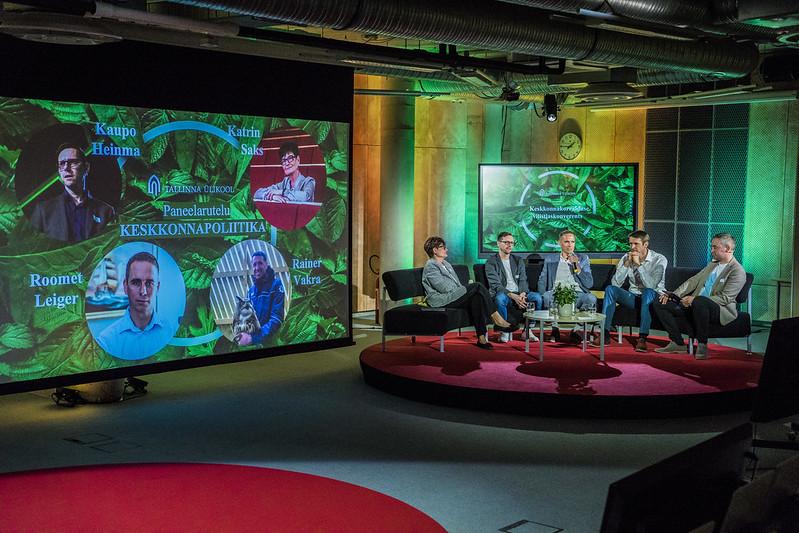 [Speaker Notes: Catariina]
Keskkonnakorraldus 25
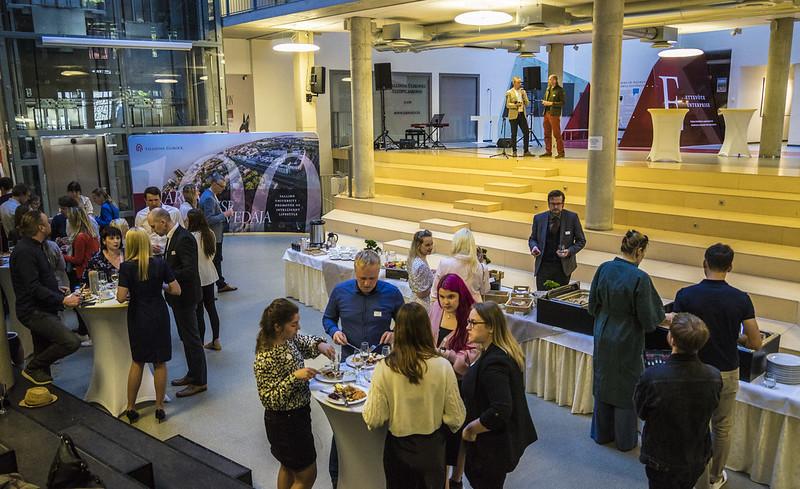 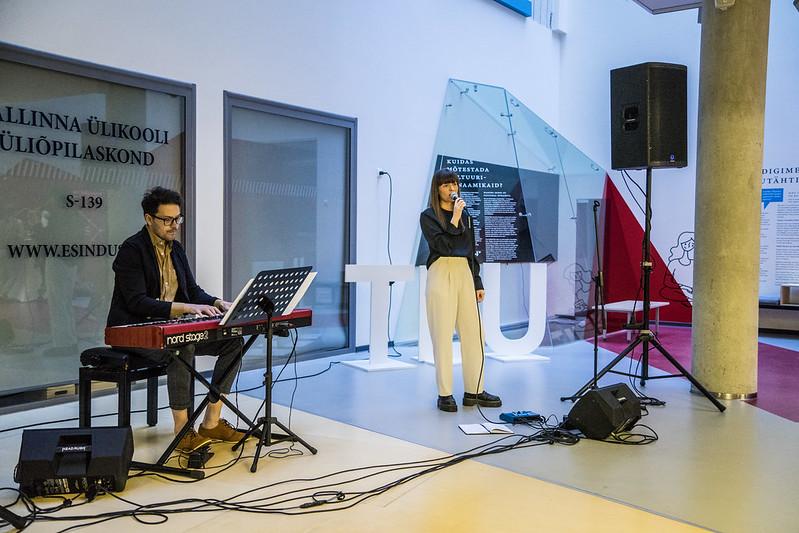 Lähemalt projektist
Vilistlaste taaskohtumine ning võrgustike loomine
Kuuluvustunde tekitamine
[Speaker Notes: Catariina]
Projektimeeskond
tudengid kolmelt erialalt
keskkonnakorraldus (2)
alushariduse pedagoogika (4)
organisatsioonikäitumine (2)
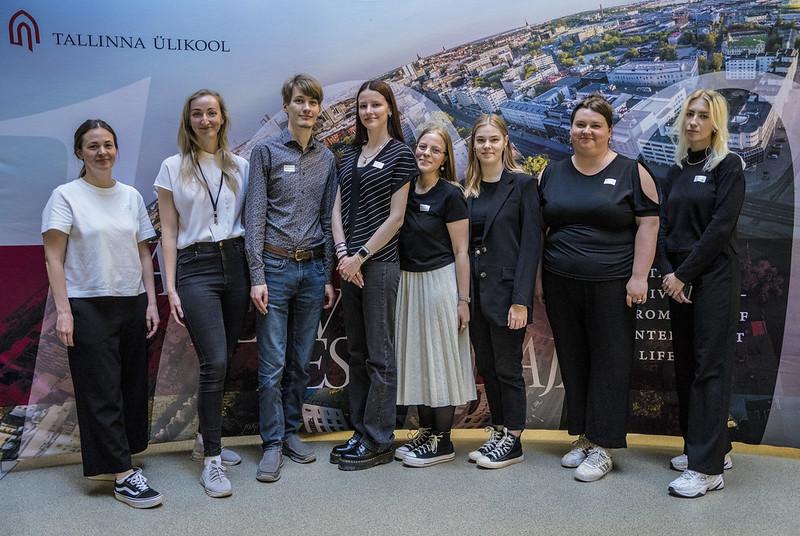 [Speaker Notes: Jane-Ly]
Koostöö
kohtumised vähemalt 2x nädalas (1x juhendajatega)
suhtlus messengeris, Zoomis ning Teamsis
jagatud vastutusalad ning üksteise abistamine
[Speaker Notes: Jane-Ly]
Sidusrühmad
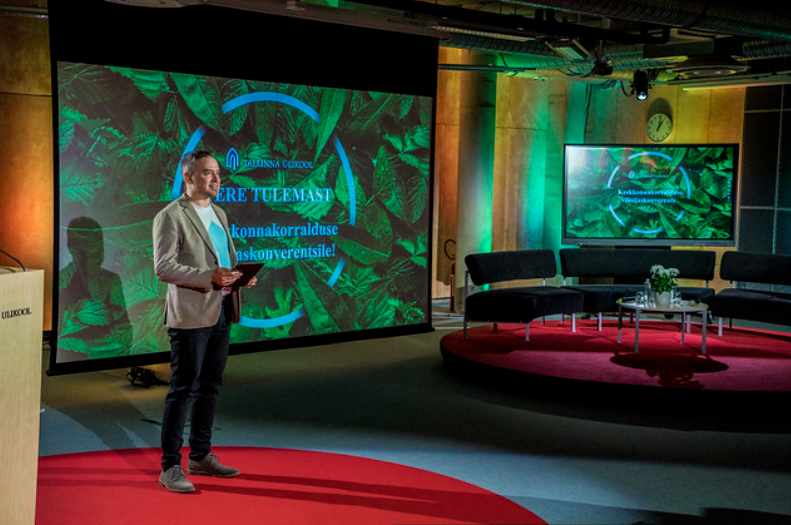 Tallinna Ülikool
Loodus- ja tervisteadusteinstituut
Turundus- ja kommunikatsiooniosakond
Konverentsikeskus
TLÜ muuseum
vilistlaskoordinaator
andmekaitsespetsialist
õppejõud
Vilistlaskond - TLÜ keskkonnakorralduse õppekava vilistlased
[Speaker Notes: Sandra]
Sidusrühmad
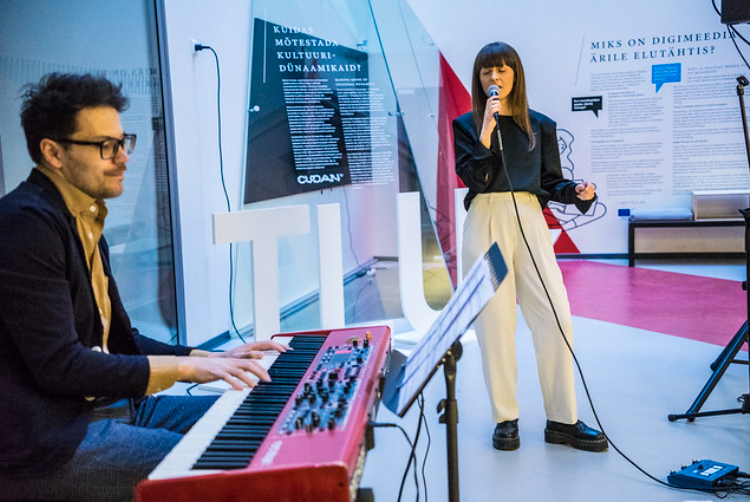 Ettevõtted
Vilistlaste esindajad
Konverentsi päevaga seonduv
Panelistid
Moderaator
Muusikud
Tehnikud
Toitlustus
Fotograaf
[Speaker Notes: Sandra]
Kommunikatsioon
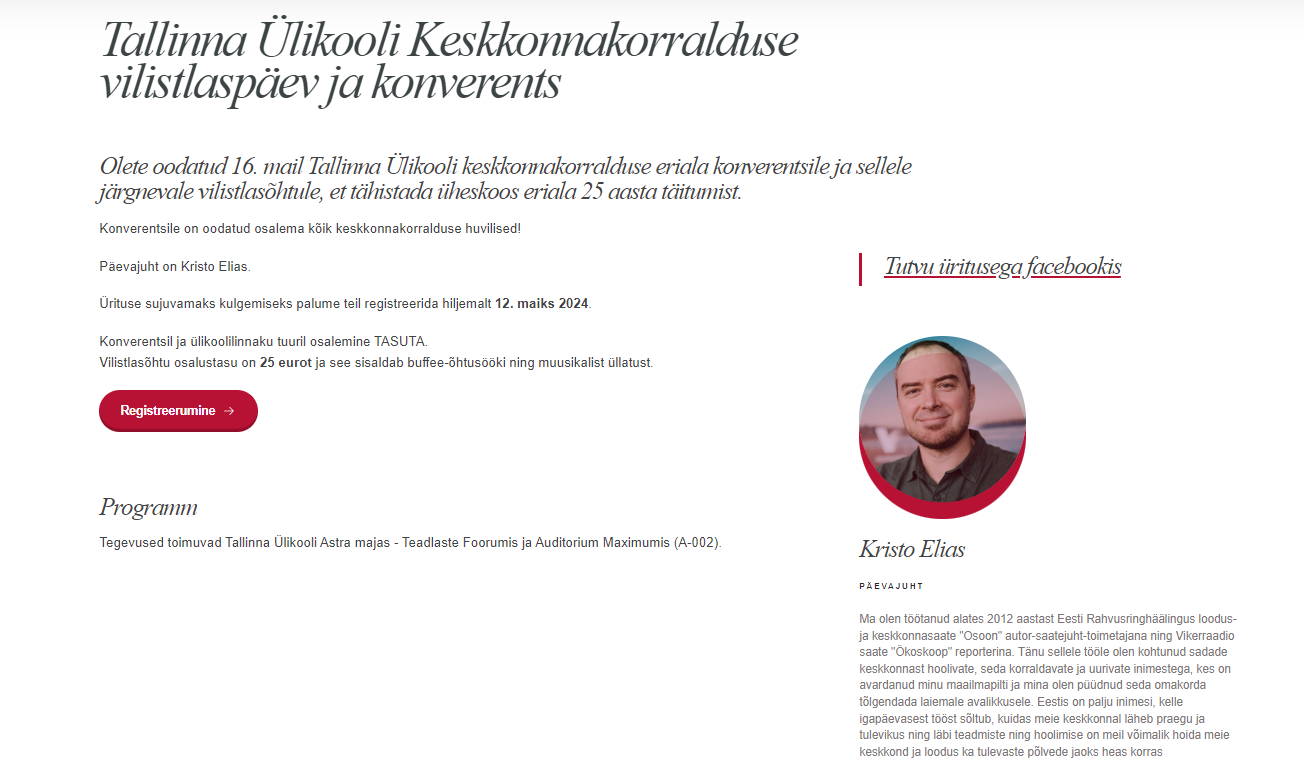 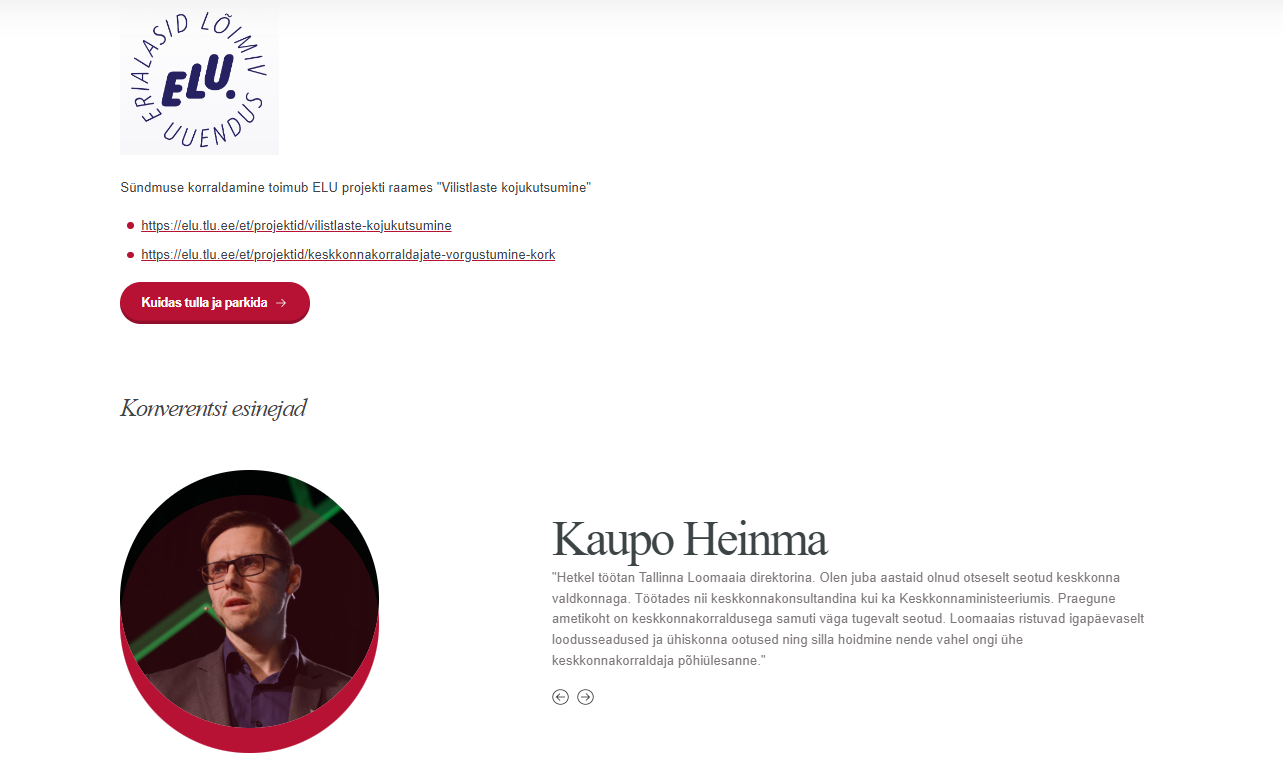 [Speaker Notes: Viivika]
Kommunikatsioon
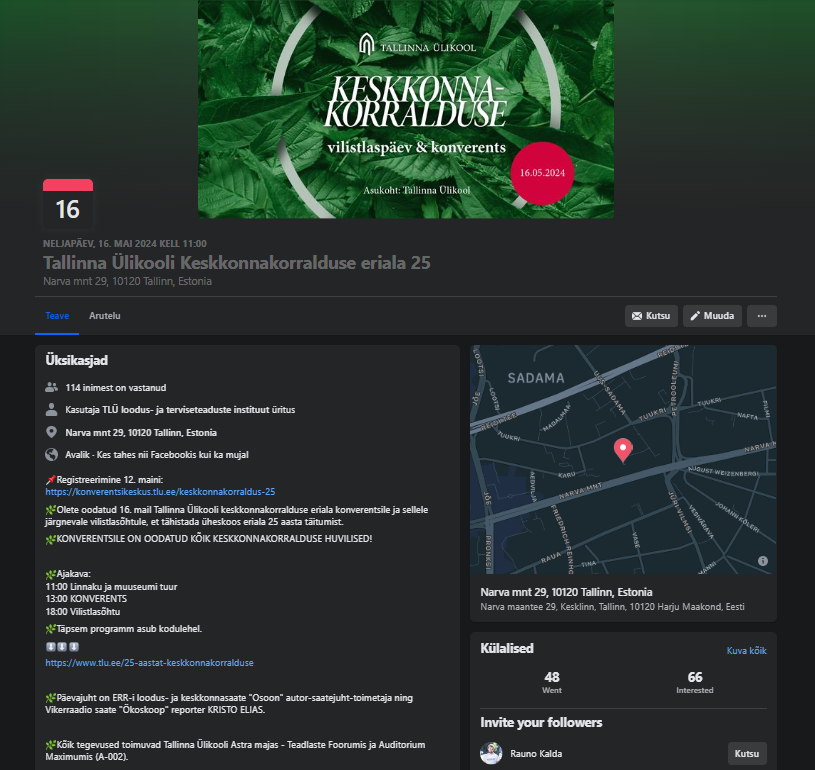 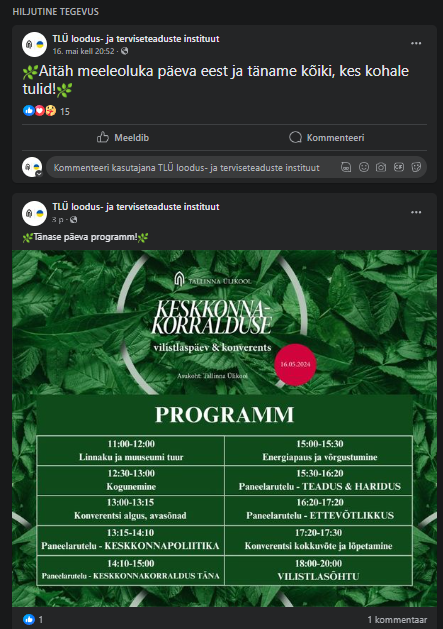 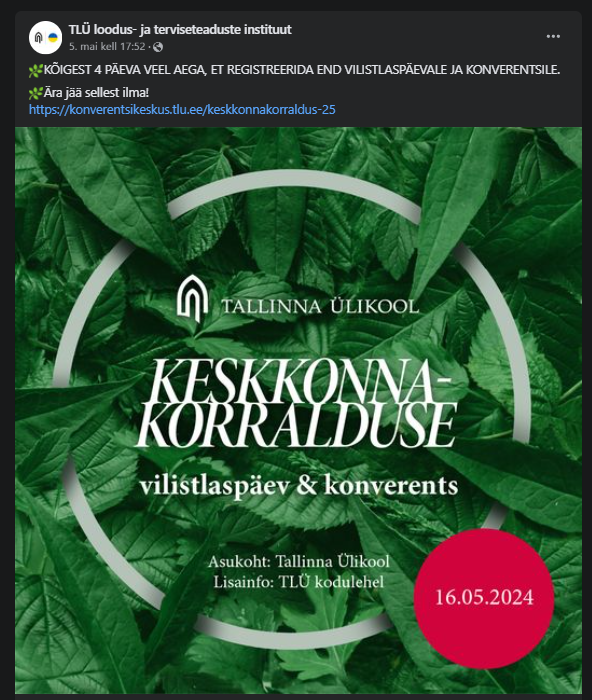 [Speaker Notes: Viivika]
Kommunikatsioon
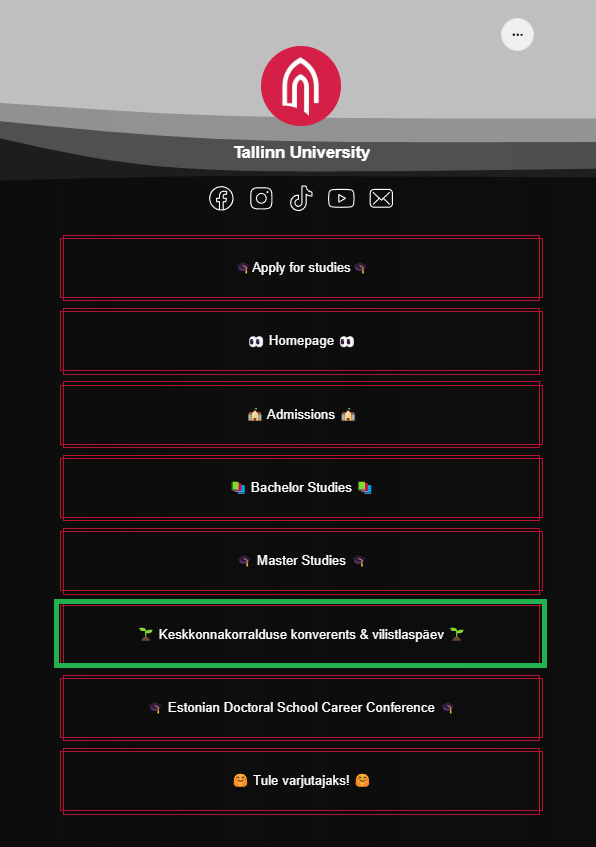 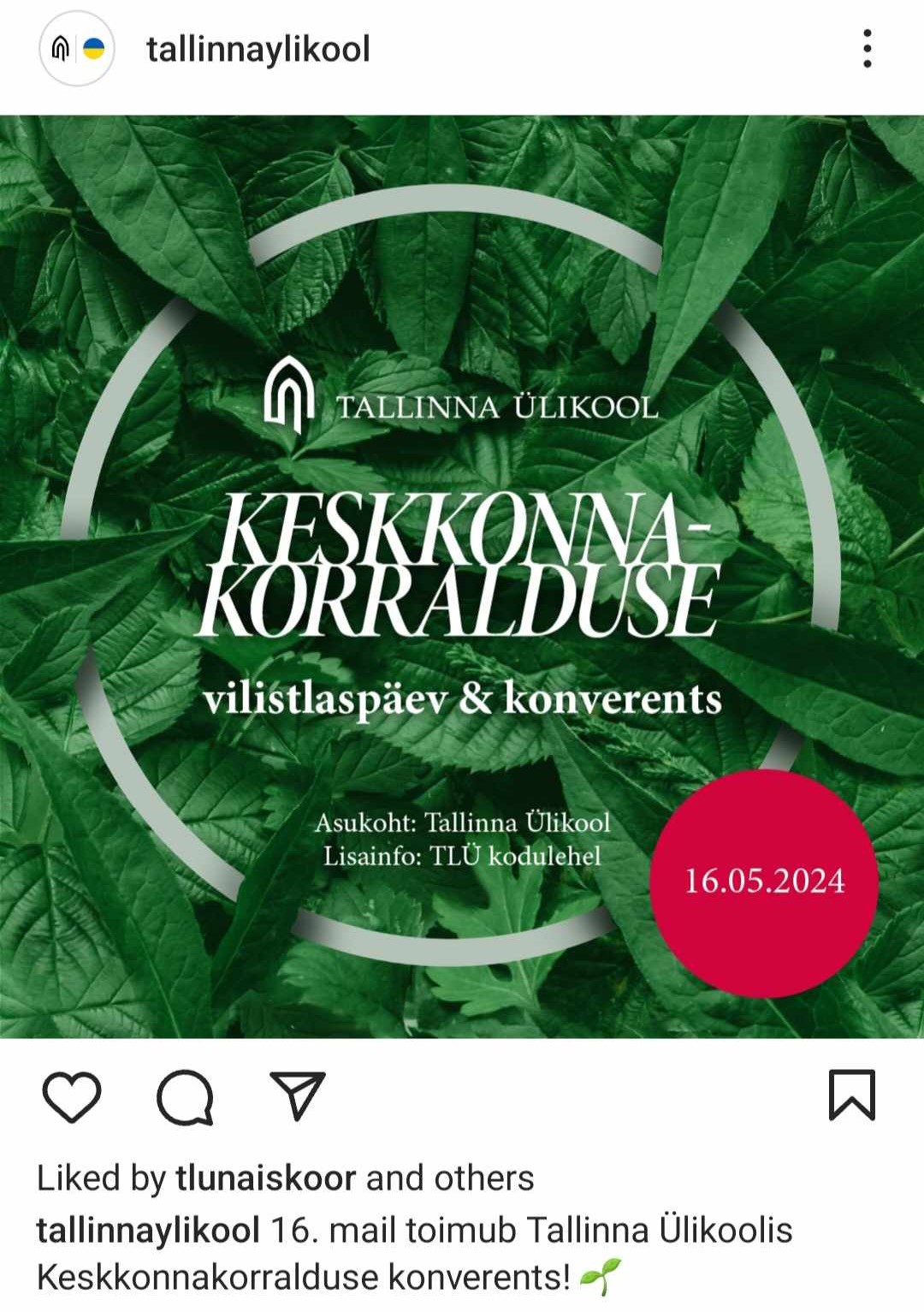 Projekti kitsaskohad
Andmebaasi loomine
Lühike korraldusaeg
Keeruline jõuda õigete inimesteni
[Speaker Notes: Jürgen]
Jätkusuutlikkus
Vilistlaskoordinaatori ametikoha loomine.
LinkedIn.
Formaat
Sündmuse korraldamine tulevikus
[Speaker Notes: Jürgen]
Tulemuste kokkuvõte
Ülikoolilinnaku tuuril osalejaid 12 
Konverentsil osalejaid 71
Vilistlasõhtul osalejaid 35 
+ 7 (kohapeal registreerujat)
Saadetud tagasiside ankeet (22.05 kuupäeva seisuga oli vastajaid 19 )
Sündmuse päeval juba hea tagasiside
[Speaker Notes: birgit]
Tagasiside ankeet
Rahulolu: 
“5” - 11 vastajat 
“4” - 8 vastajat 
Ürituse info: 
Facebook 5
Kursusekaaslased 5
Kolleegid 4
E-kiri 3
LinkedIn 2
Muu: korraldaja kõne, veebileht jne
Peamine avatud küsimustest: 
Kõik meeldis, huvitavad teemad/esinejad, edaspidi samamoodi, hea nostalgia
Hea võrgustumise võimalus
Pausid, rohkem suhtlusaega
Rohkem vilistlasi/osalejaid
Rohkem publiku kaasamist
[Speaker Notes: birgit]
Täname!